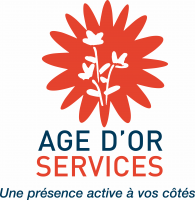 Notre service
Formule Gourmande
6 composants:
      - Entrée 
      - Plat 
      - Légumes et/ou féculents
      - Produit Laitier 
      - Dessert
      - Potage 

13€36 TTC soit 10€61 après réduction d’impôt 

Repas complet pour le midi et un complément pour le repas du soir
Formule Bien-être
5 composants:
   - Entrée 
   - Plat 
   - Légumes et/ou féculents
   - Produit Laitier 
   - Dessert

12€82 TTC soit 10€08 après réduction d’impôt 

Repas complet pour le midi
Formule Express
4 composants:
    - Entrée 
    - Plat 
    - Légumes et/ou féculents
    - Produit Laitier ou Dessert

12€52 TTC soit 9€77 après réduction d’impôt 

Idéale pour les petits appétits  ou en repas du soir
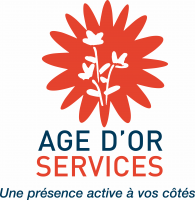 Notre service
Formule Complète 
8 composants:
      - Entrée 
      - Plat 
      - Légumes et/ou féculents
      - Produit Laitier 
      - Dessert
      - Potage 
      - Complément protidique 
      - Dessert 

15€13 TTC soit 12€38 après réduction d’impôt
 
Repas complet pour le midi et pour le soir
Régimes spéciaux

Pour les personnes ayant des régimes spéciaux, nous proposons des menus adaptés à leurs besoins: 

- Menu sans sel 
- Menu diabétique 
- Menu haché
- Menu mixé 
- Menu sans viande 
- Menu sans porc 
- Traitement des aversions alimentaires
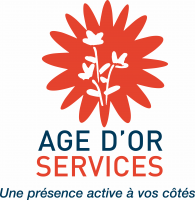 Notre partenaire
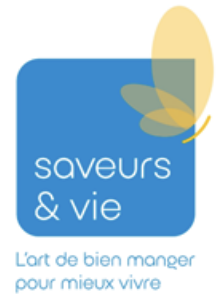 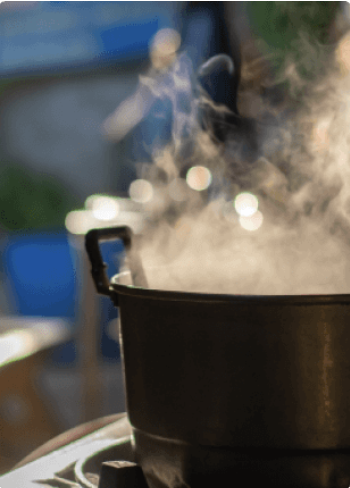 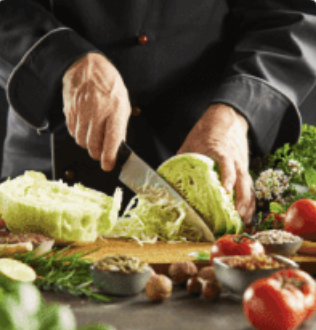 Présentation de saveurs et vie:
Chez Saveurs et Vie, nous sommes convaincus qu’une bonne alimentation est une alimentation choisie.

C’est pourquoi nous avons basé notre offre sur le choix à la carte, possible grâce à nos traiteurs sélectionnés. 
    
 Ainsi, chaque sénior a la possibilité de remplacer chaque composante du menu proposé par un choix de la carte.
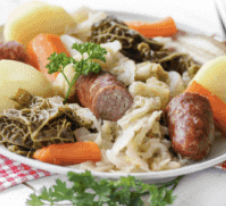 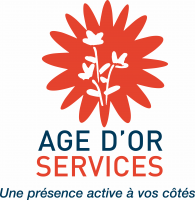 Exemple de menu
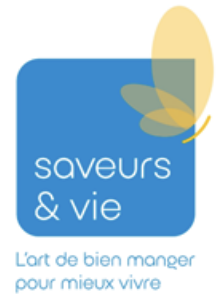 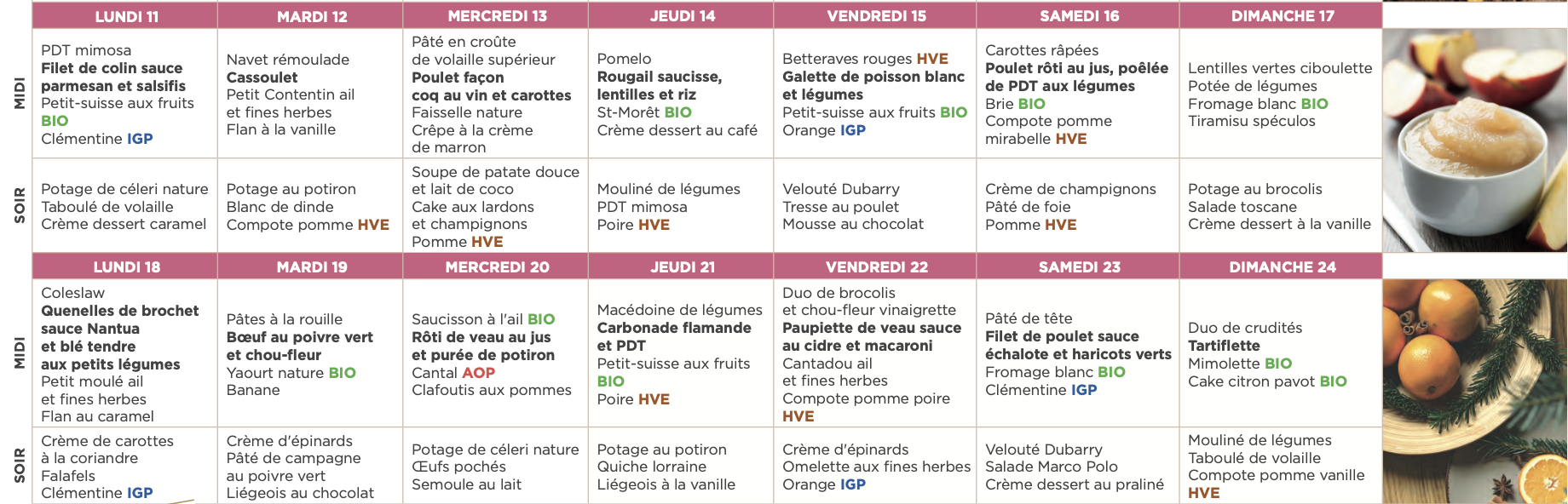 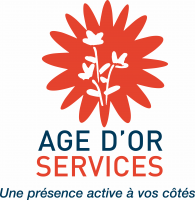 Notre partenaire
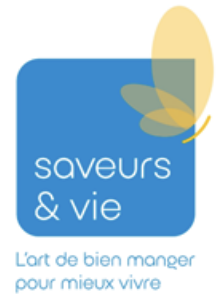 Carte mensuelle des remplacements possibles
Définition des abréviations du menu
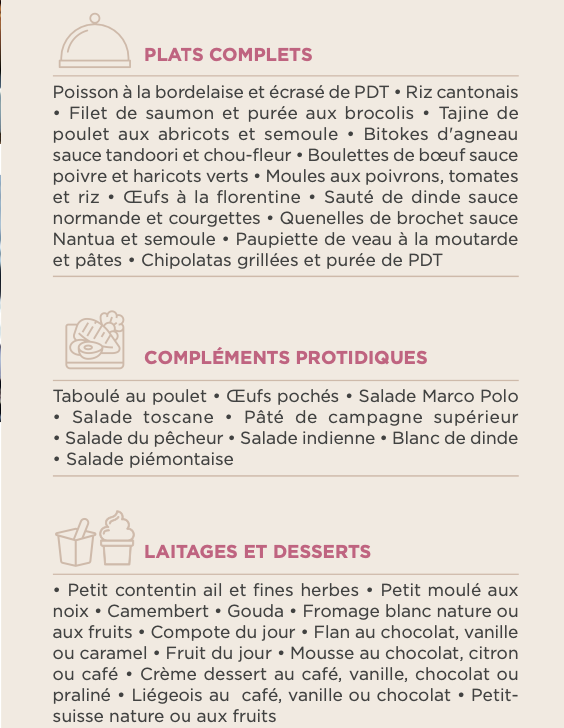 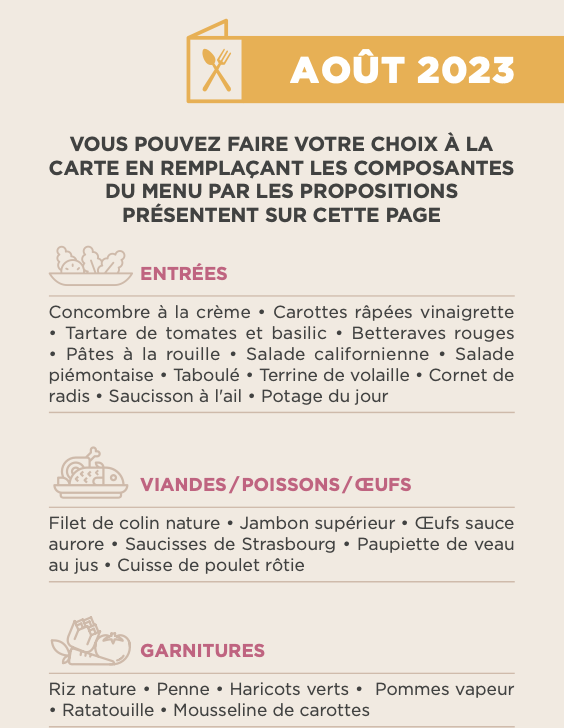 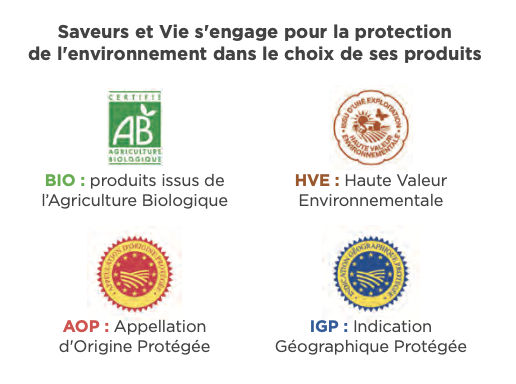 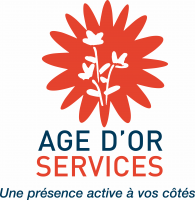 Comment procéder ?
©
©
©
©
©
Choix des menus pour 1 mois
Transmission des choix à AOS.
Réception des menus transmis par AOS.
Règlement de la facture par chèque, virement
Livraison deux fois par semaine.
Réception de la facture.
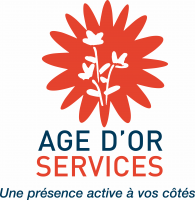 3 DIMENSIONS ESSENTIELLES POUR BIEN VIVRE CHEZ SOI
DIMENSION NUTRITIONNELLE 
Un menu équilibré et sain conçu par des diététiciennes, adapté au régime de votre proche, varié et préparé par des traiteurs. 

DIMENSION PLAISIR & BIEN-ÊTRE 
Le plaisir de manger des saveurs diverses et variées réveille l’appétit

DIMENSION SOCIALE ET SUIVI DE L’ALIMENTATION 
L’entretien du lien social et le rôle de prévention/alerte, grâce aux intervenants d’Âge d’or:
Ils déposent les repas dans le réfrigérateur, contrôlent ce qui été mangé, échangent, s’assurent que tout va bien.
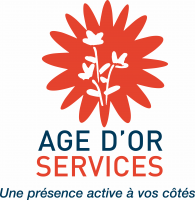 Nous contacter
Merci pour votre attention !
Si vous souhaitez plus de renseignements vous pouvez nous contacter au 04 68 63 29 43 / perpignan-est@agedorservices.com
 ou 
Vous pouvez venir nous rendre visite à l’agence 
8 rue Madeleine Brès, 66330 à Cabestany.